Excentrikus kontrakció
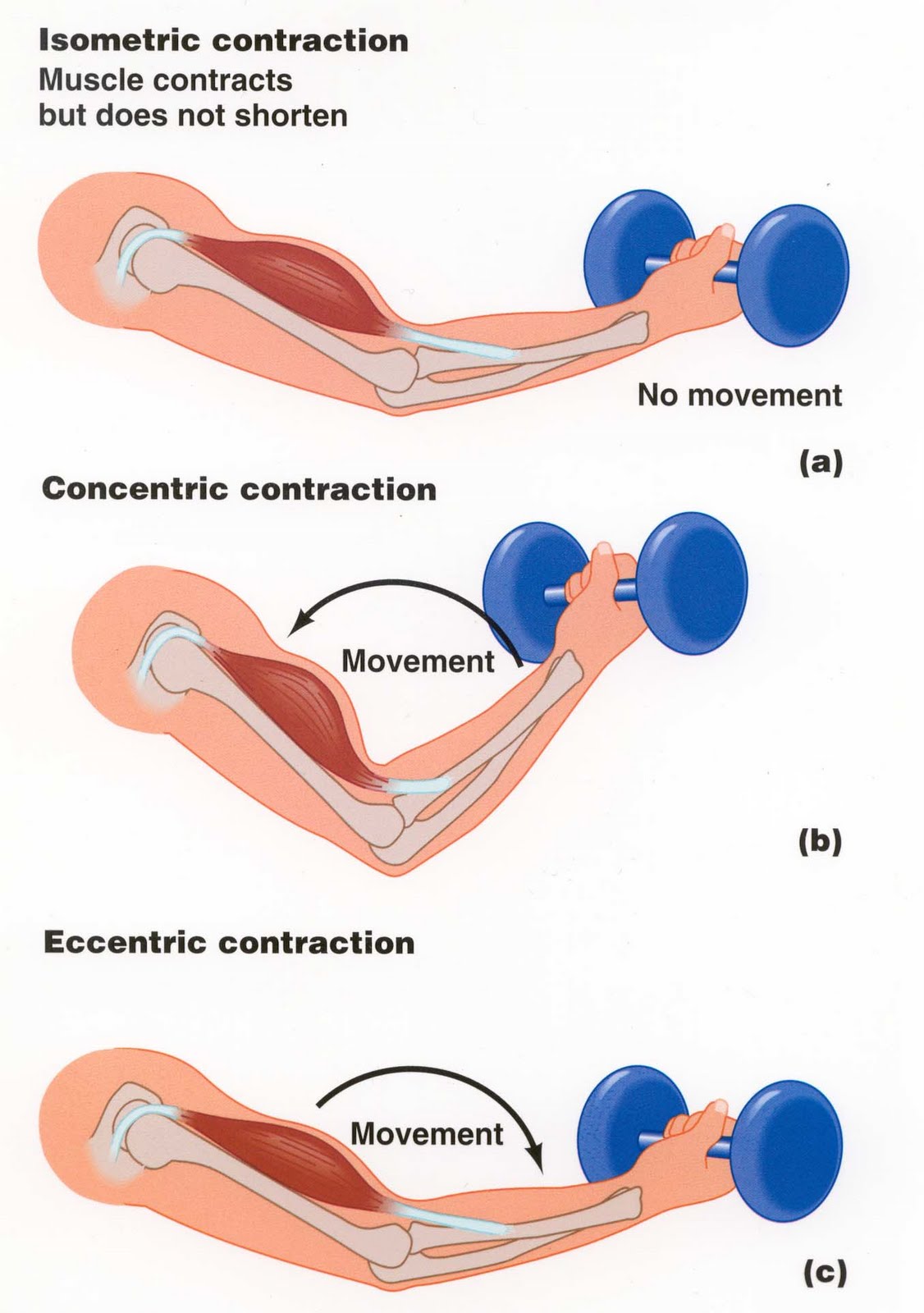 Excentrikus kontrakció
Mivel a külső erő nagyobb, mint az izom által kifejthető legnagyobb erő adott izomhosszon és adott pillanatban az izom megnyúlik miközben a feszülése megnő.
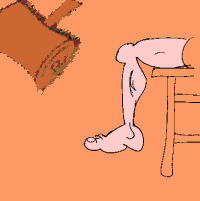 Az izomfeszülés növekedésének okai
a passzív elasztikus elemek ellenállása
 Új motoros egységek bekapcsolódása
 A bekapcsolt motoros egységek tüzelési frekvenciájának növekedése
Intakt izomban a nyújtás kiválthatja a nyújtási reflexet,
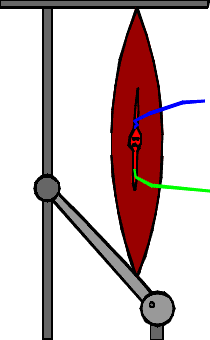 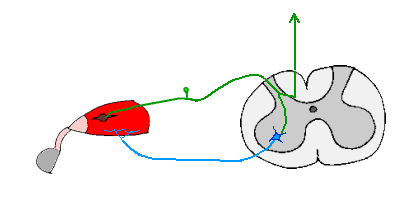 A nyújtásos reflex hatására az izom feszülése növekszik (több motoros egység kerül bekapcsolásra és/vagy a működő motoros egységekben több kereszthíd kapcsolat keletkezik
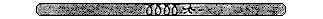 amely bizonyos feltételek alatt növelheti az izom feszülését.
Az aktív feszülésnövekedés mértéke függ
az izomhossztól
 a megnyújtás sebességétől
 az izom kezdeti feszülésétől
 a nyújtást megelőző feszülés növekedés  nagyságától (RTD)
Az izmok excentrikus kontrakció alatt 1,2-1,8-szor nagyobb erőkifejtésre képesek, mint izometriás kontrakció során
Hol raktározódik az elasztikus energia az izomban?
Rövid nyújtás: 
sorba kapcsolt elasztikus elemekben (pl. inak)
Hosszú nyújtás: 
sorba kapcsolt elasztikus elemekben (pl. inak, kereszthíd)
Párhuzamos elasztikus elemekben (pl. izompólya, rost membrán)
EC
Fex
Hosszú nyújtás
IC
Hill 1938
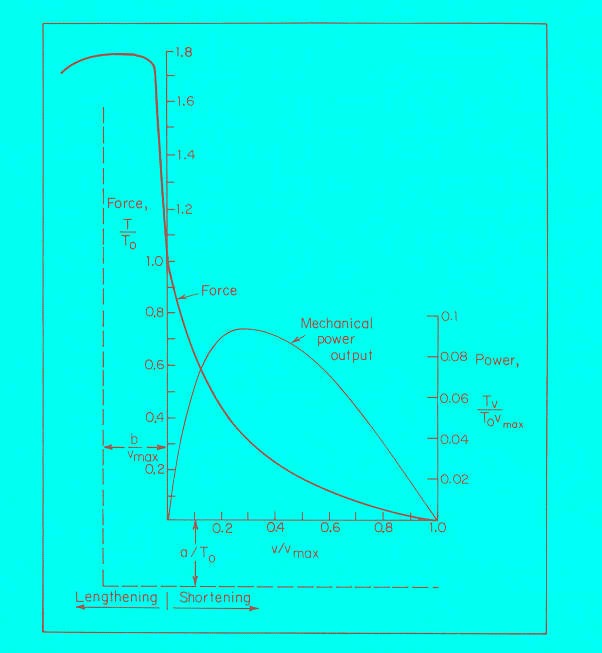 Béka gastrocnemius
Fec / Fic = 1.8
Gyors feszülésnövekedés
Teljes feszülés (erő) növekedés: Fecc - Fic
Aktív feszülés
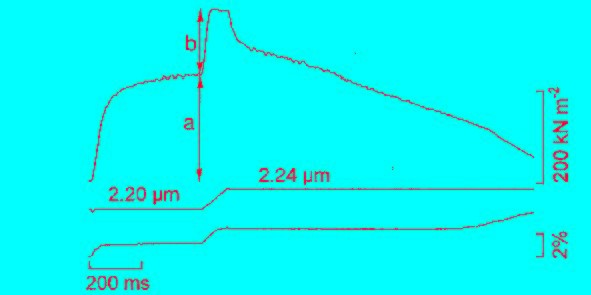 Passzív feszülés!
Short range stiffness (rövid kiterjedésű feszülésnövekedés):
 dFecc/dt
Teljes feszülés (erő) növekedés: Fecc - Fic
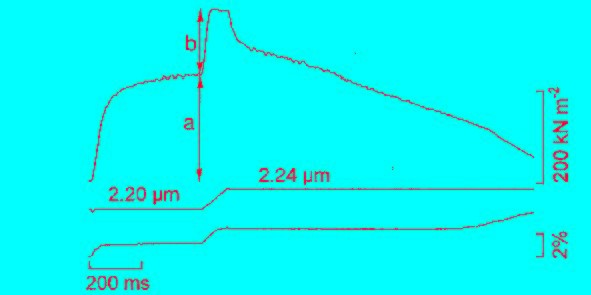 Short range stiffness (rövid kiterjedésű feszülésnövekedés):
 dFecc/dt
Edman et al. 1978
Single fiber from frog sartorius
Fec / Fic = 1.4 - 1.8
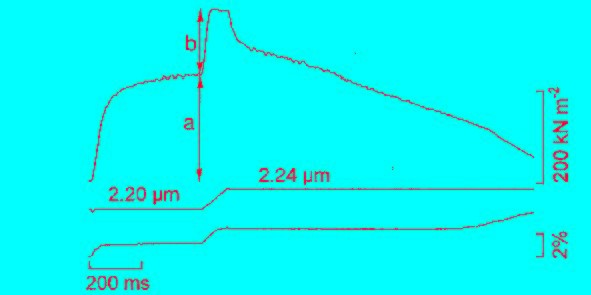 Edman et al. 1999
Az izom pillanatnyi hosszának hatása a feszülés növekedésre
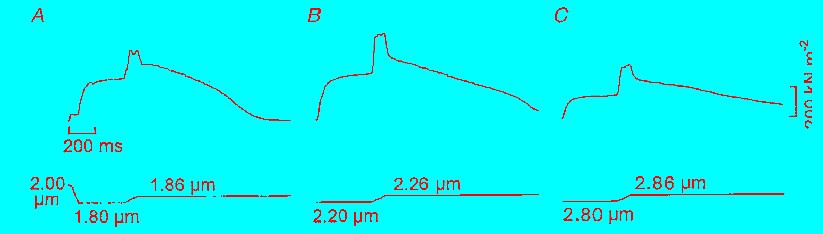 1.4
1.6
1.8
Rövid nyújtás
IC
EC
Fex
A kontraktilis elemek hossza csökken
Firing rate of MUs
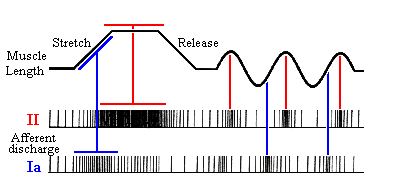 Stretch reflex
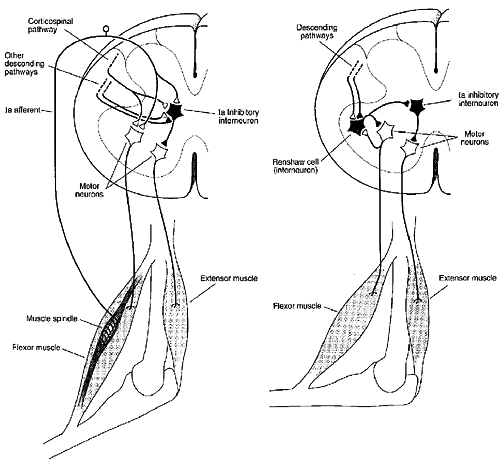 Akaratlagos izomkontrakciók
Az izom kezdeti feszülésének hatása az excentrikus forgatónyomatékra
100 %
80 %
60 %
40 %
20 %
A forgatónyomaték kifejlődésére az izom aktivációs szintjének hatása
Slow (normal)
Fast
Normál: a feszülés lassan növekszik
Gyors: a feszülés hirtelen növekszik
A visszamaradó feszülés mértéke függ
az izomhossztól
A nyugalmi hossznál nagyobb hosszon jelentősebb
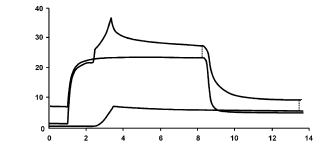 (passive) Force enhancement
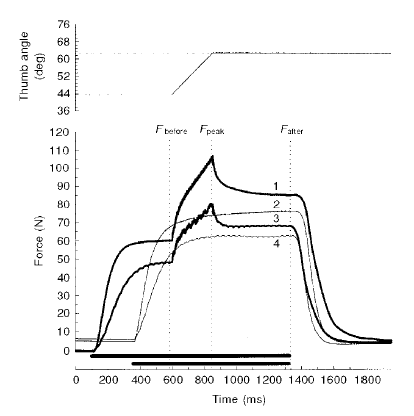 Ruiter et al. 2000
Force enhancement (passive)
Hercog and Leonard, 2002
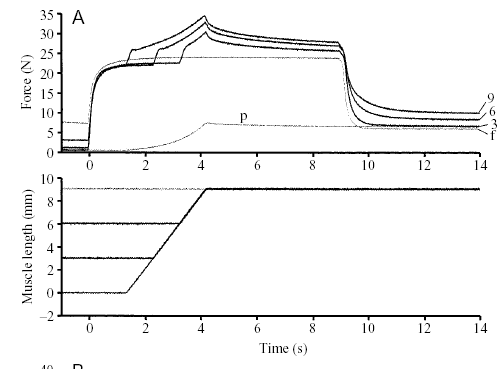 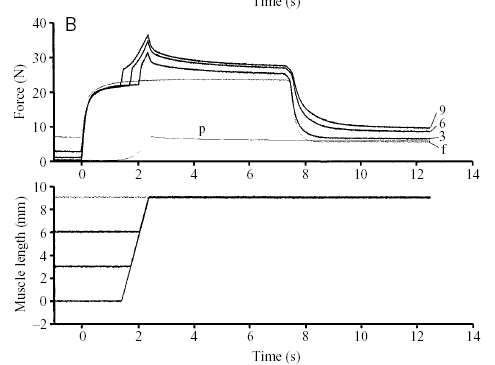 3 mm/s
27 mm/s
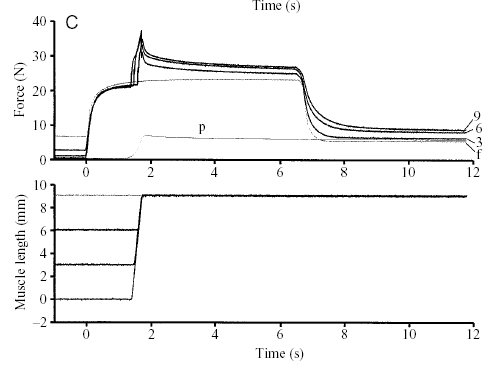 9 mm/s
9 mm/s
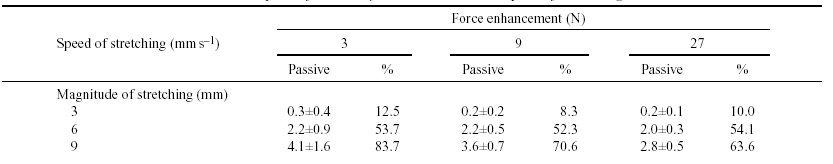 27 mm/s
(Passive force enhancement/ total force enhancement) · 100
De Ruiter et al. 2000
In vivo human adductor pollicis
Effect of fatigue
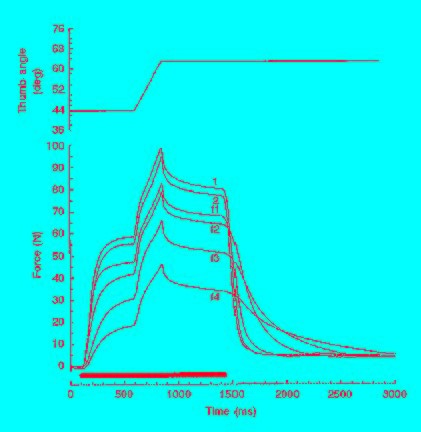 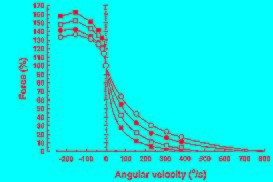 1.65
1.55
1.41
1.35
De Ruiter et al. 2001
Effect of temperature
36.8
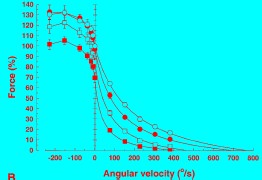 31.6
26.6
22.3
Westing et al. 1990
In vivo humán knee extensors
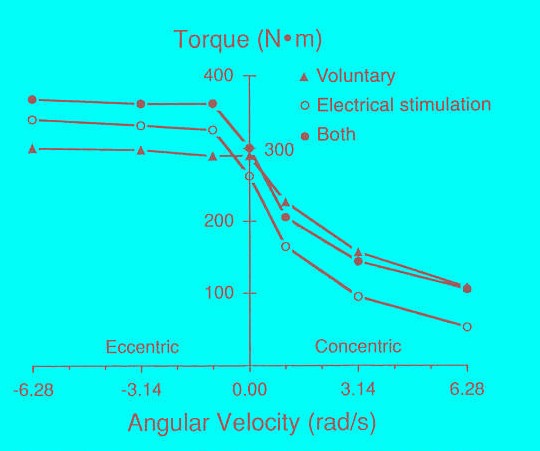 1.0
1.2
1.3
Strength deficit
FECC - FIC = dF
Az izom feszülésének nagysága nyújtás előtt
100 %
80 %
60 %
40 %
20 %
Pre-activity
Isometric
Eccentric
Elektromos aktivitás
2012,11,22
Dr. Tihanyi József:
EMG
Normal
Fast
EC
Fex
Maximálisan ingerelt izolált izom
Izometriás
EC
Fex
IC
L0
<L0
>L0
Nyújtás különböző izomhosszakon
EC
Fex
Maximálisan ingerelt izolált izom
Izometriás
EC
Fex
IC
Akaratlagos izomkontrakció
Nyomaték
Szög
EMG (VL)
EMG (BF)
Az passzív feszülésnövekedés mértéke függ
az izomhossztól
A nyugalmi hossznál nagyobb hosszon jelentősebb